Sistema nervioso y endocrino
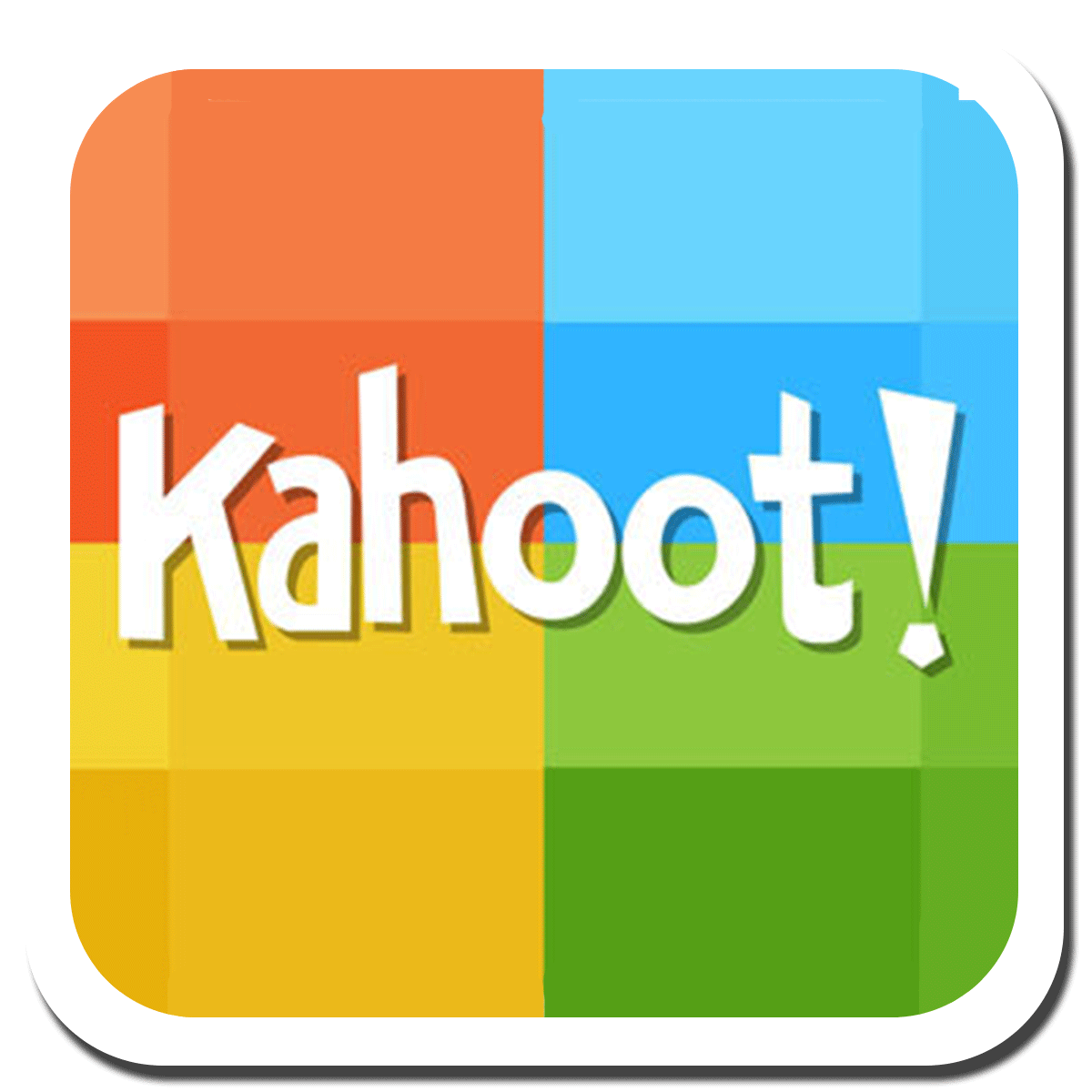 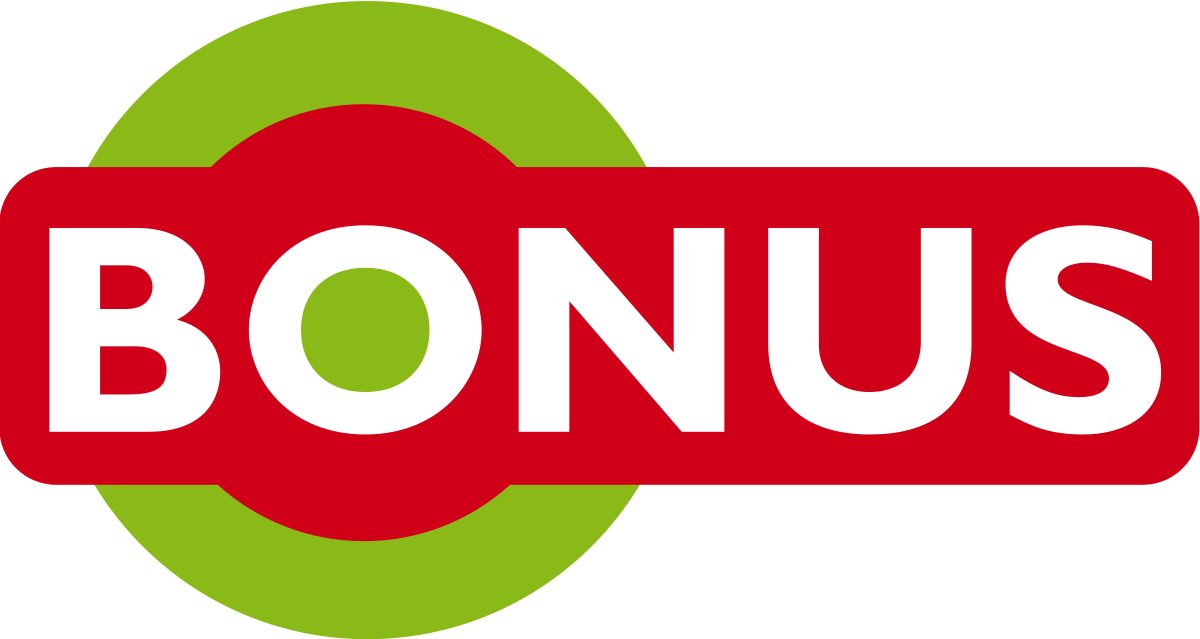 Esta foto de Autor desconocido está bajo licencia CC BY-SA
Esta foto de Autor desconocido está bajo licencia CC BY-NC-ND
Entrena con kahoot
Préparate para el desafío al  final del tema y obtén un fantástico bonus para tu examen
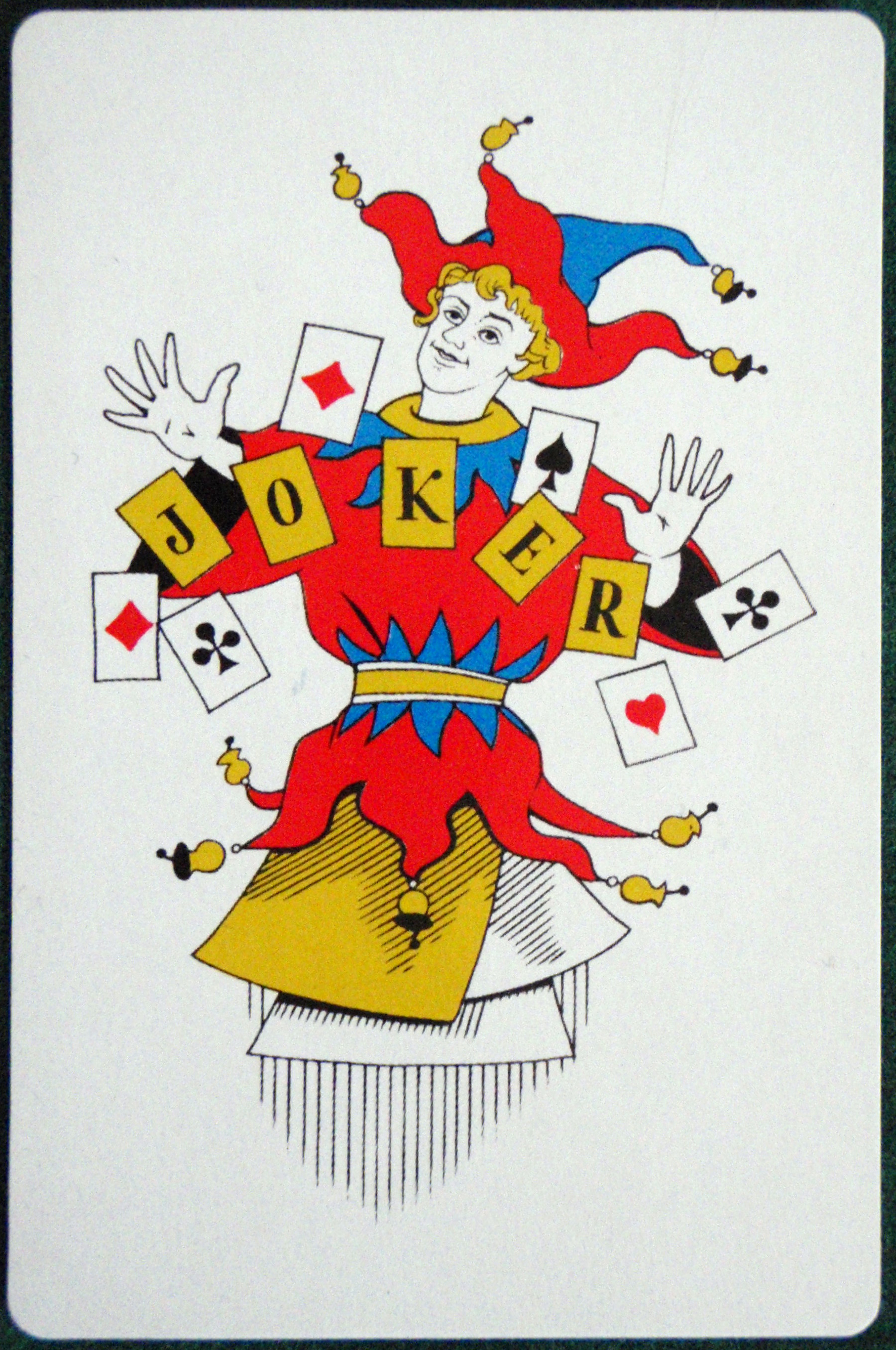 ¿Quién soy?
Esta foto de Autor desconocido está bajo licencia CC BY-SA
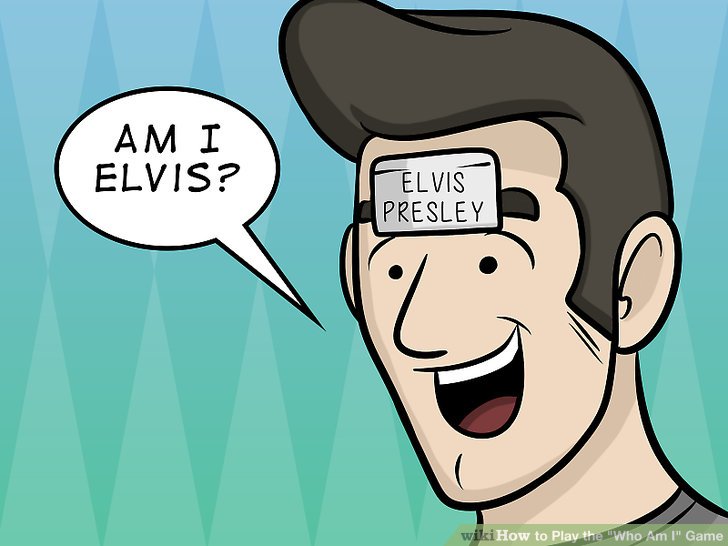 El gran juego del Sistema nervioso
+10
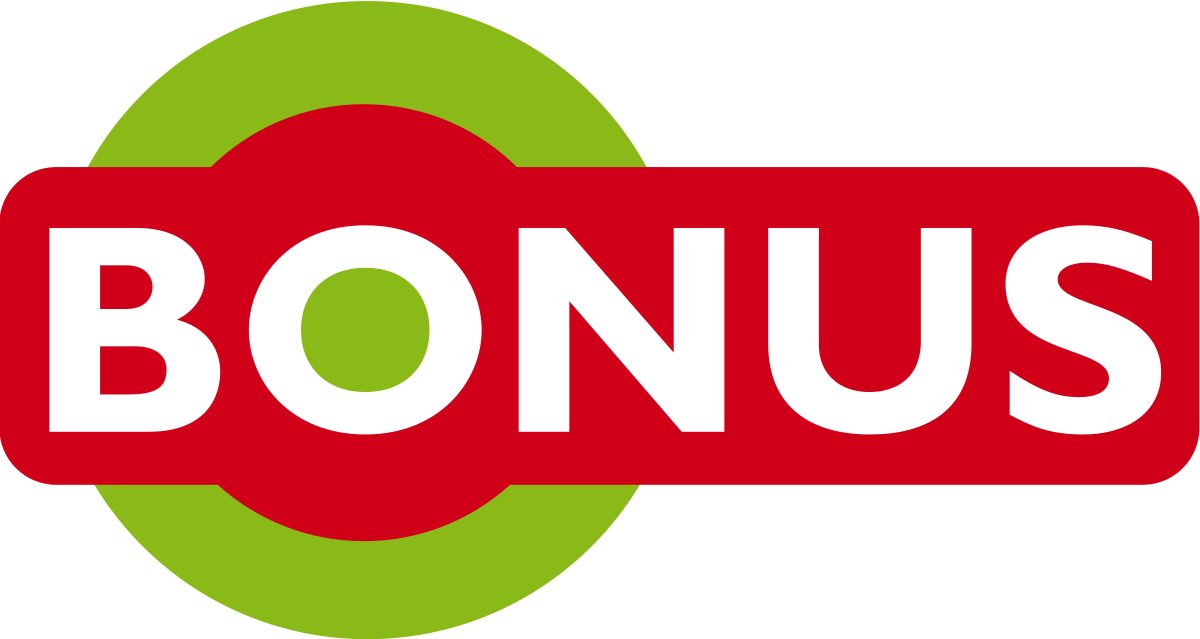 HOMEOSTASIS
Sistemas implicados en la función de relación
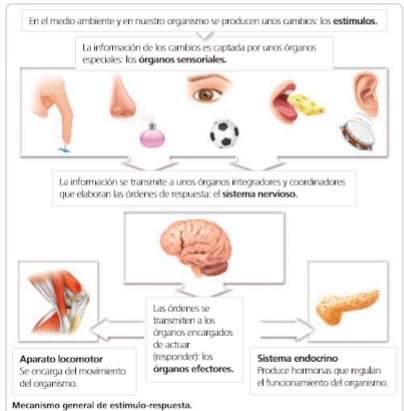 ESTÍMULO
RECEPTOR
CENTRO NERVIOSO
Impulso nervioso
RESPUESTA
EFECTOR
MÚSCULO
GLÁNDULA
RESPUESTA MOTORA
RESPUESTA SECRETORA
La neurona
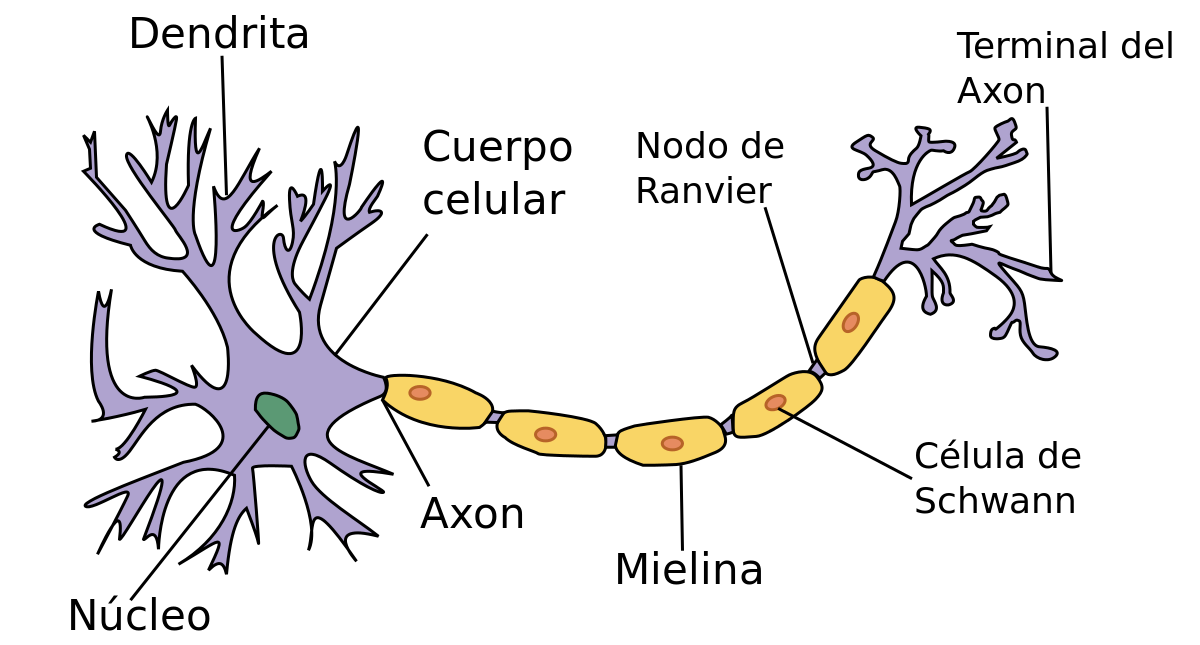 Esta foto de Autor desconocido está bajo licencia CC BY-SA
Tipos de neuronas
Otras células en el Sistema nervioso
Astrocitos
Oligodendrocitos
Células ependimarias
Células de Schwann
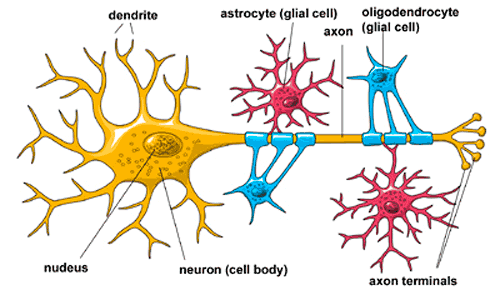 El impulso nervioso
Eléctrico+Químico
Estudiando el Sistema nervioso
Sistema nervioso central
Encéfalo
Médula espinal
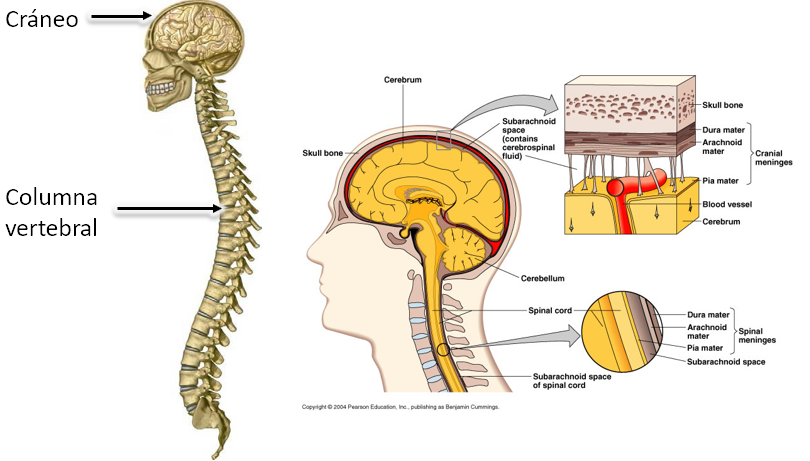 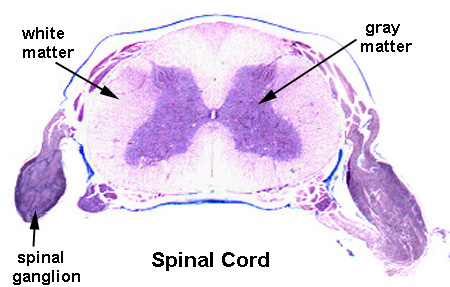 La médula espinal
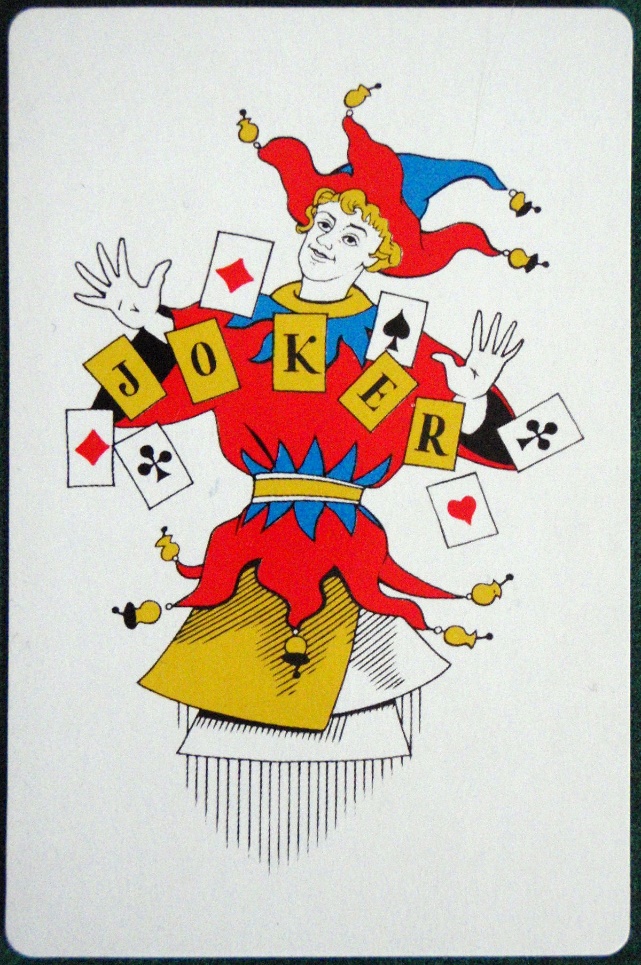 Lee y gana
Lee las páginas 96 y 97 y prepárate para ganar tus primeros comodines
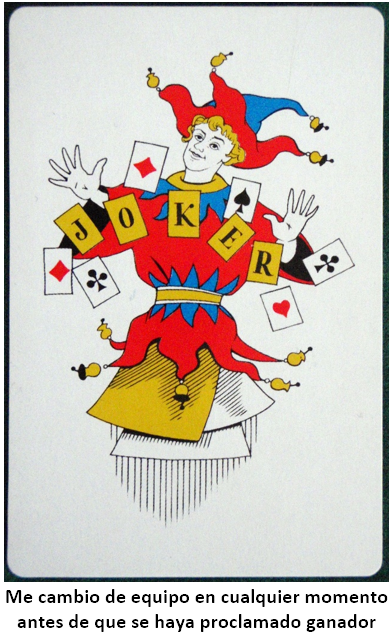 [Speaker Notes: Qué parte de sus Sistema nervioso está afectada (Explica)]
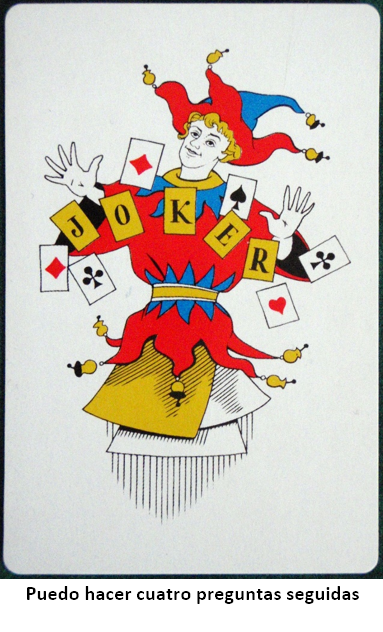 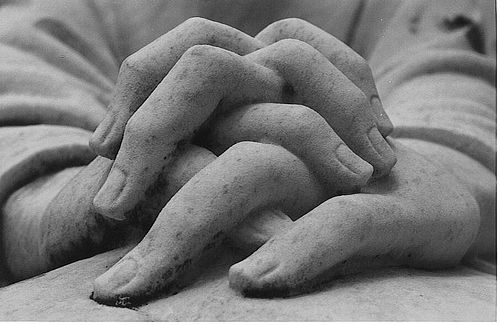 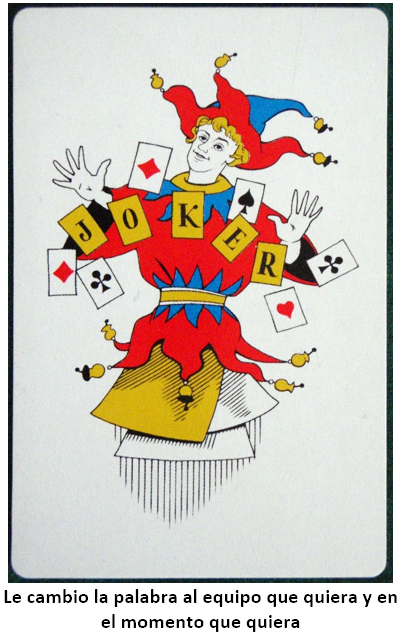 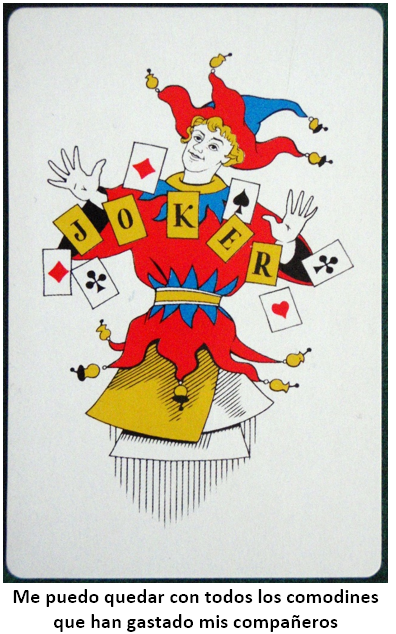 Al fin sabré qué hiciste anoche
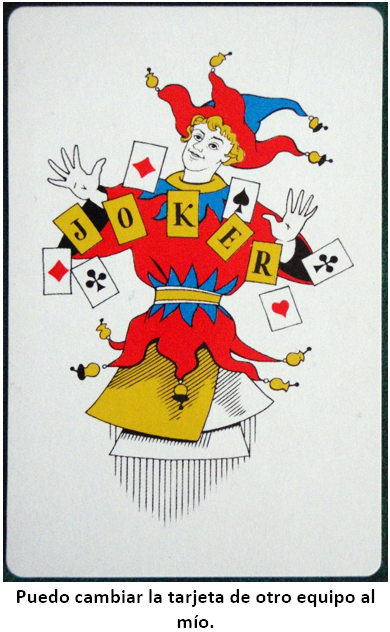 Sistema nervioso periférico
Acto nervioso reflejo vs voluntario
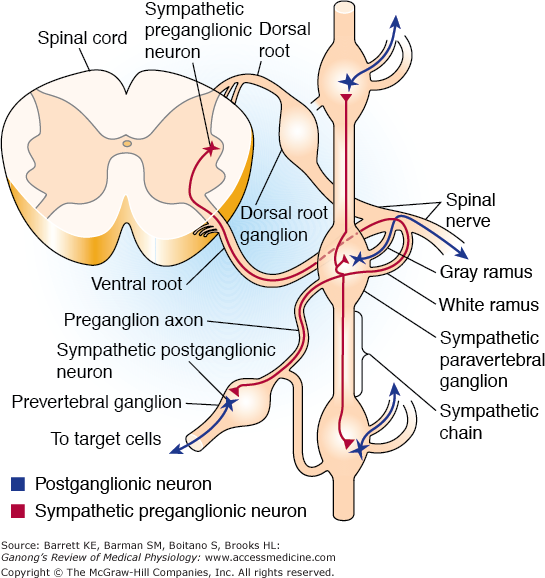 Sistema nervioso autónomo
Fijaos en los ganglios donde hay sinápsis

Los centros nerviosos se encuentran en la médula, bulbo e hipotálamo
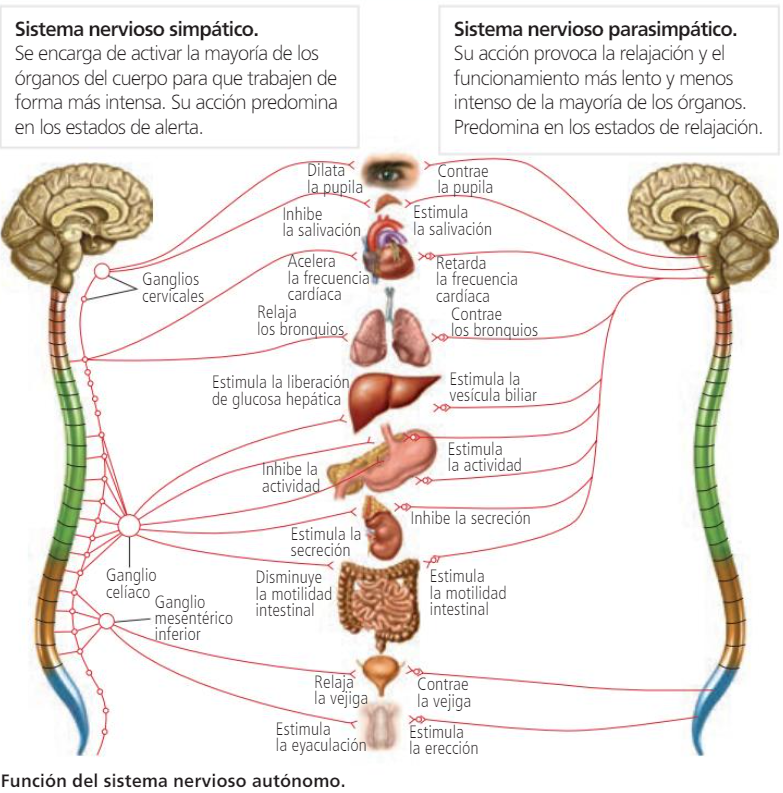 Sistema simpatico vs parasimpático
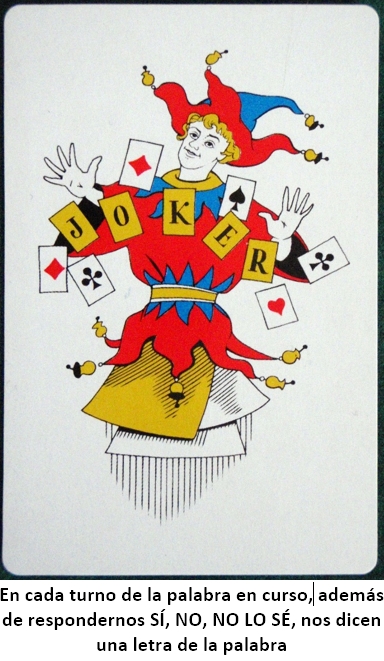 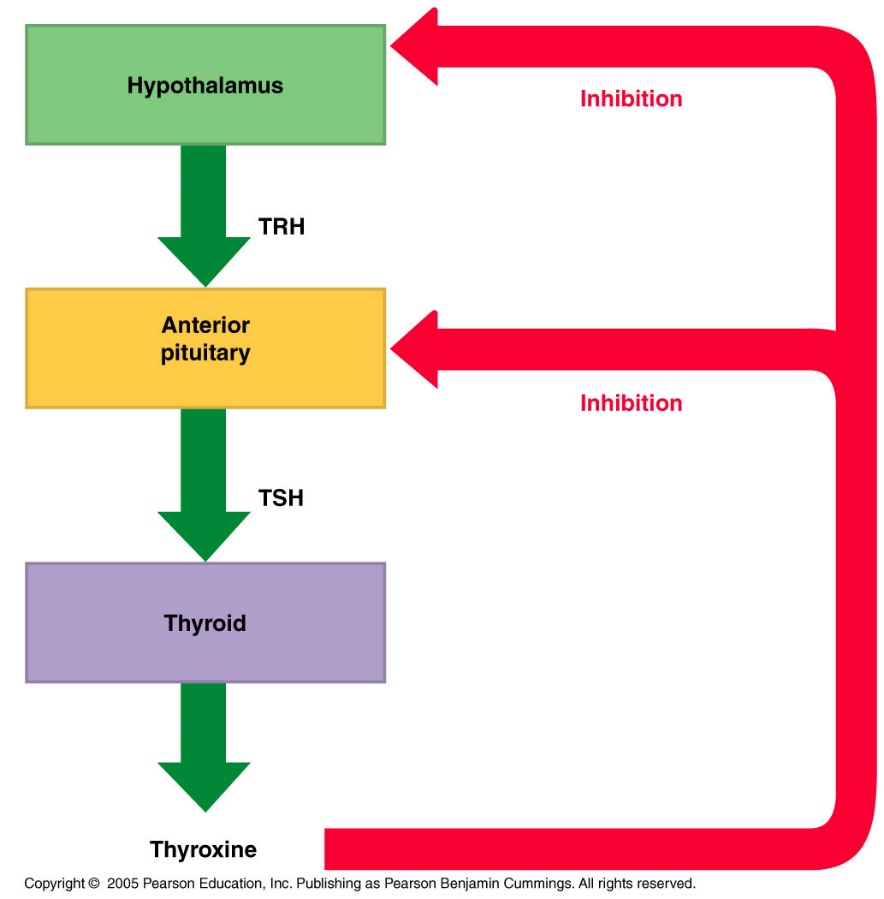 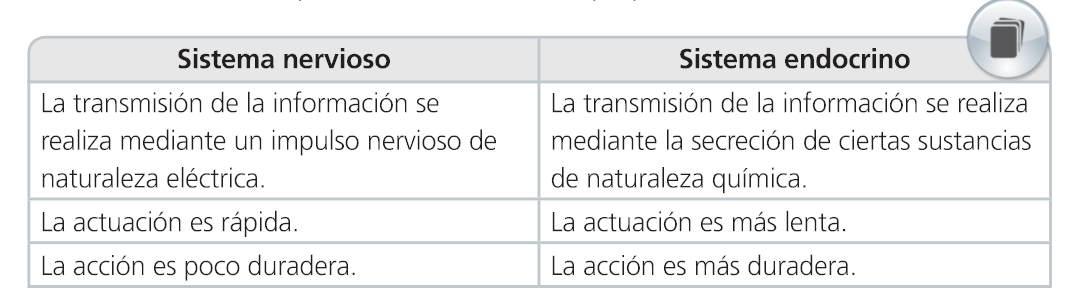 Sistema nervioso vs endocrino
Glándulas Sistema endocrino
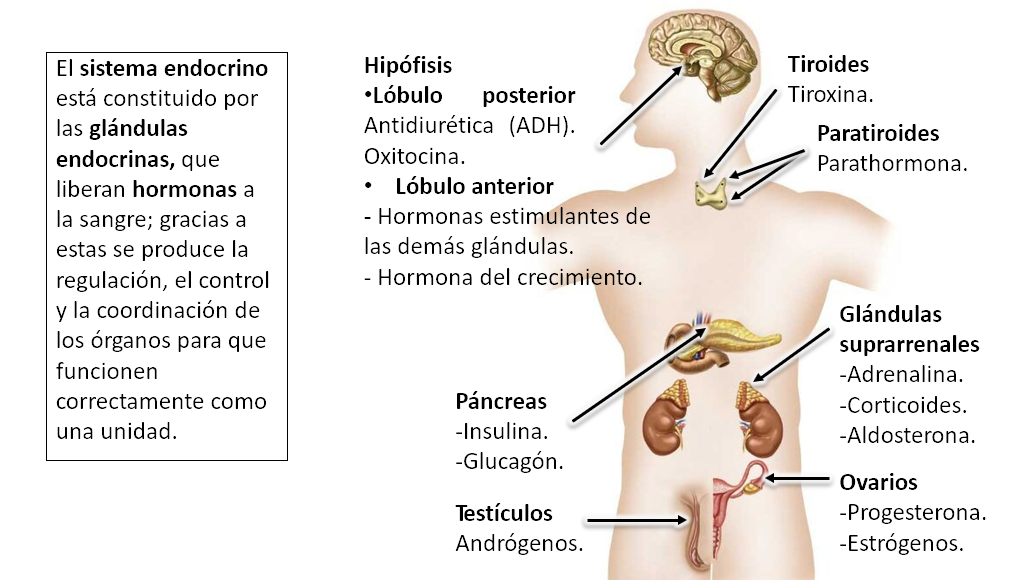 Hábitos saludables
El sistema nervioso y el endocrino están muy relacionados, por lo que podemos recomendar los mismos hábitos saludables para el buen funcionamiento de ambos.
Llevar una vida ordenada.
No consumir ningún tipo de droga.
Realizar actividades intelectuales y mentales.
Procurar tomar cantidades suficientes de vitaminas B1 y B3, así como fósforo.
Evitar el estrés.
Enfermedades
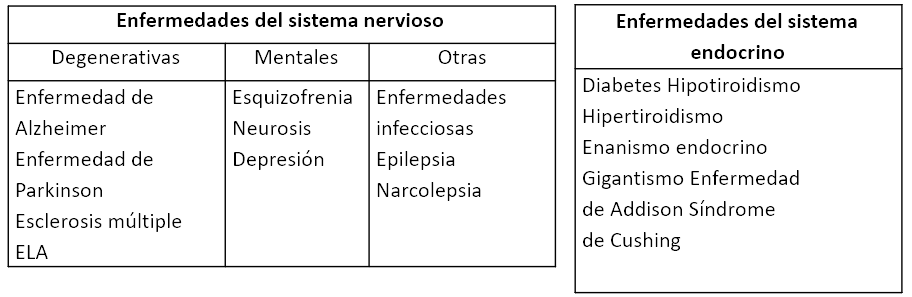 Premios
10+ para el equipo que primero alcance 10 tarjetas acertadas
5+ para el 2º equipo
3+ para el 3º equipo
(en caso de empate entre el 2º y el 3º se llevarán 4+ cada uno)
Premio especial individual
El equipo ganador podrá elegir a un miembro y liberarlo de realizar el portfolio de la unidad (aquel que más haya colaborado en el éxito del equipo). La elección será por unanimidad, y, en caso de no haberla deberá estar apoyado por, al menos, 2/3 de los miembros del equipo.
El premio especial también lo podrán obtener los equipos 2º y 3º siempre que hayan conseguido, al menos, 7 puntos.
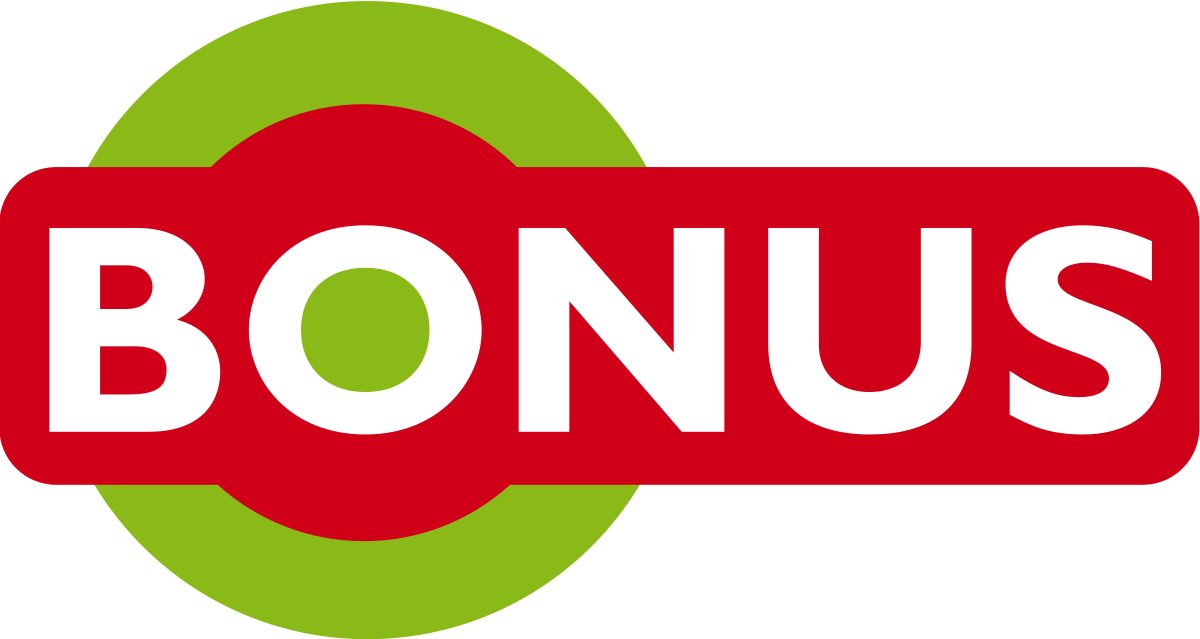 Esta foto de Autor desconocido está bajo licencia CC BY-SA
Juguemos
El gran juego del Sistema nervioso
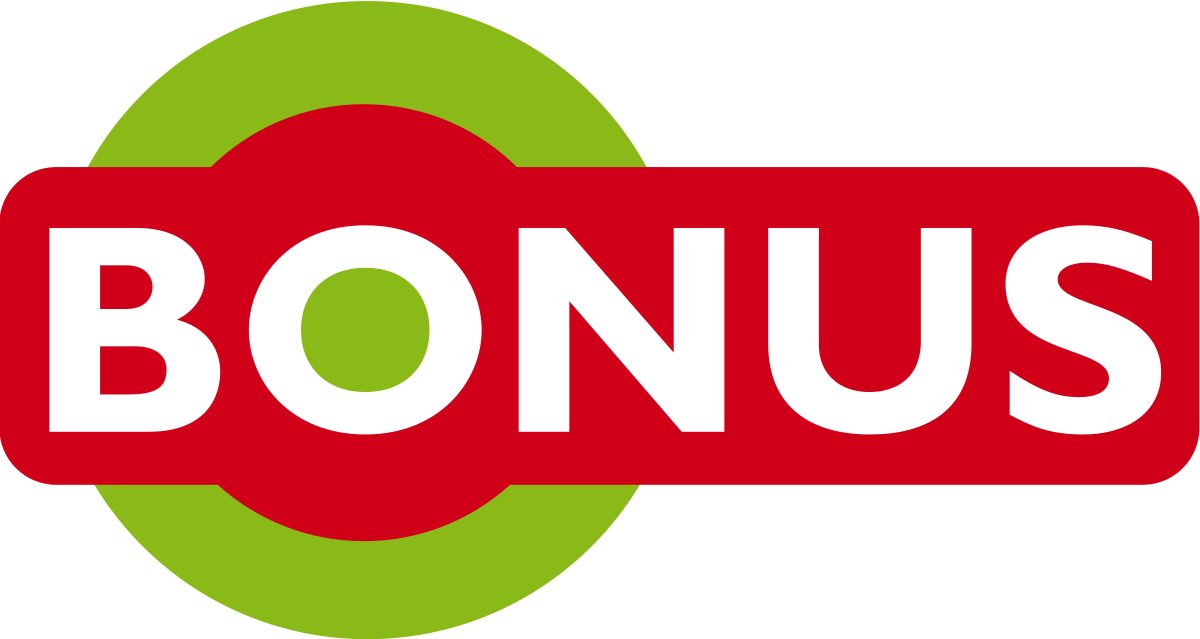 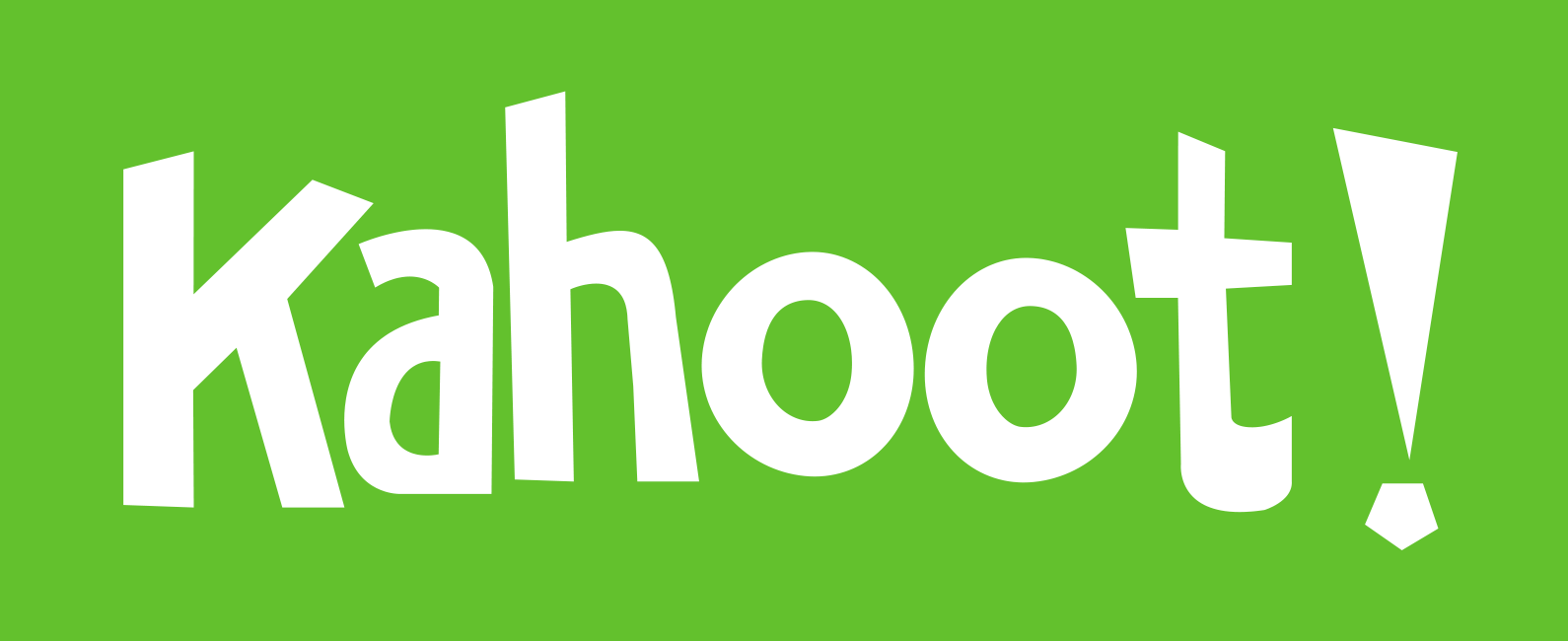 Esta foto de Autor desconocido está bajo licencia CC BY-SA-NC
Esta foto de Autor desconocido está bajo licencia CC BY-SA
Consigue el bonus para tu examen si alcanzas 90%+
Gana con kahoot